English 7-Chapter 8
Exercise 1
Identifying Sentence Fragments
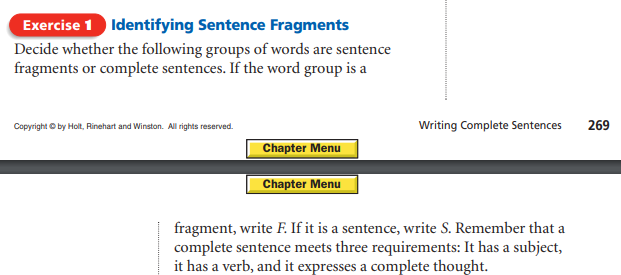 1.
A flying squirrel a squirrel that can gracefully glide through the air.
A flying squirrel a squirrel that can gracefully glide through the air.
F
2.
Some Asian flying squirrels three feet long.
Some Asian flying squirrels three feet long.
F
3.
Skillfully leaps from one tree to another.
Skillfully leaps from one tree to another.
F
4.
The squirrel glides downward, then straight, and finally upward.
The squirrel glides downward, then straight, and finally upward.
S
5.
Some flying squirrels more than fifty feet.
Some flying squirrels more than fifty feet.
F
6.
If they use a higher starting point.
If they use a higher starting point.
F
7.
Flying squirrels live in the forests of Asia, Europe, and North America.
Flying squirrels live in the forests of Asia, Europe, and North America.
S
8.
To eat berries, birds’ eggs, insects, and nuts.
To eat berries, birds’ eggs, insects, and nuts.
F
9.
Nesting in the hollows of trees.
Nesting in the hollows of trees.
F
10.
Notice how this squirrel stretches out its legs to help it glide.
Notice how this squirrel stretches out its legs to help it glide.
S
END!